节水小窍门
一水多用
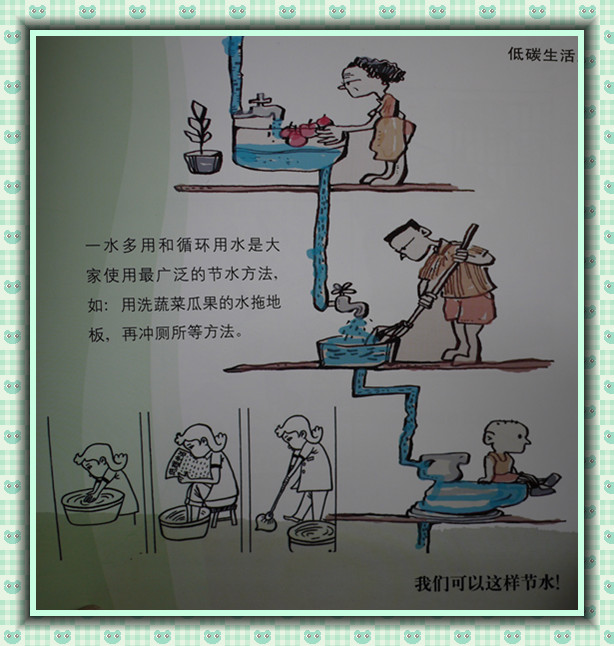 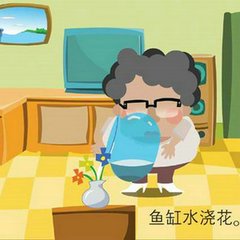 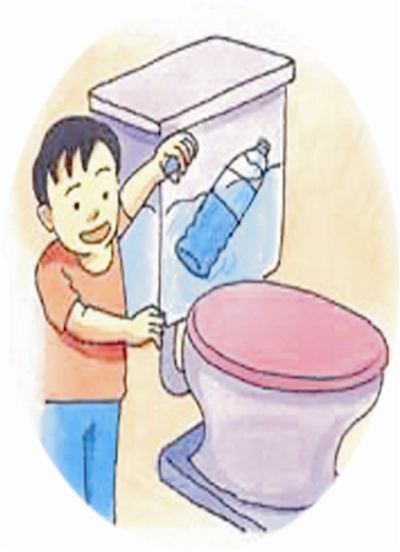 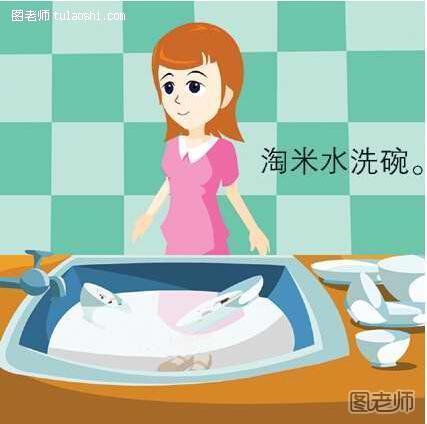